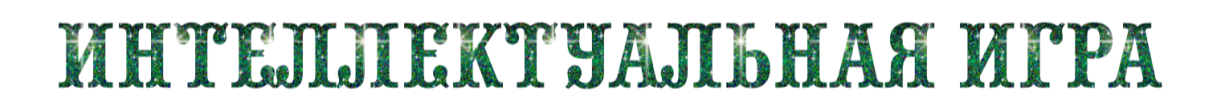 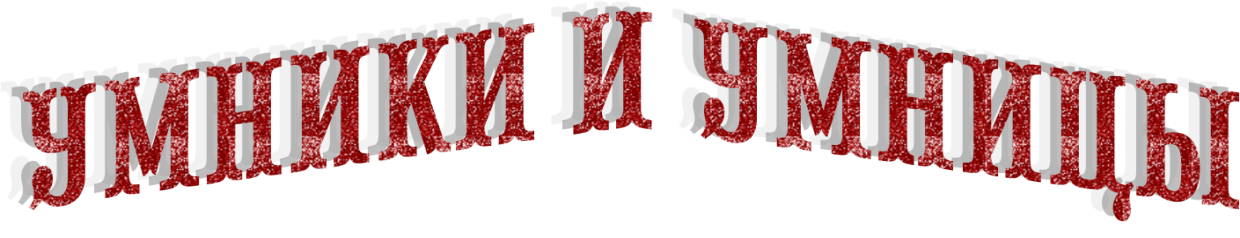 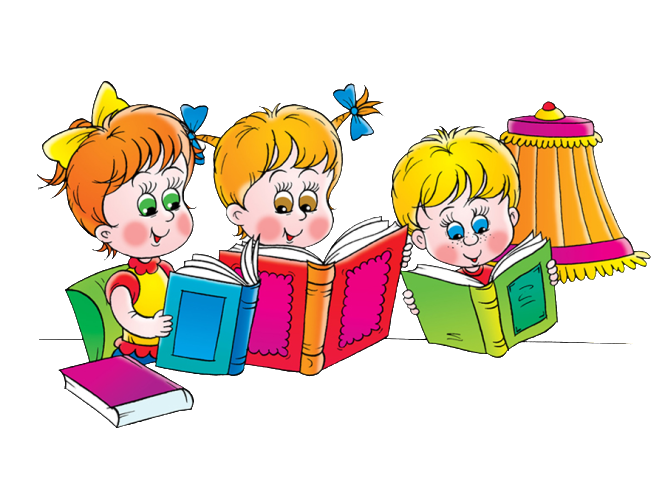 6 РАУНД
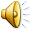 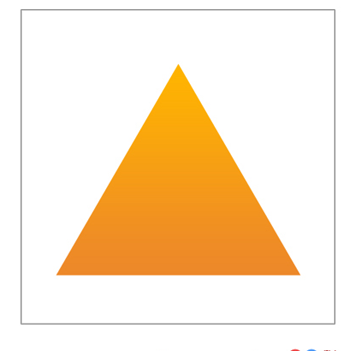 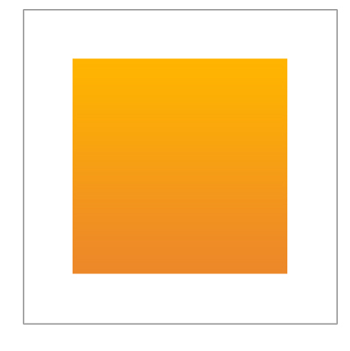 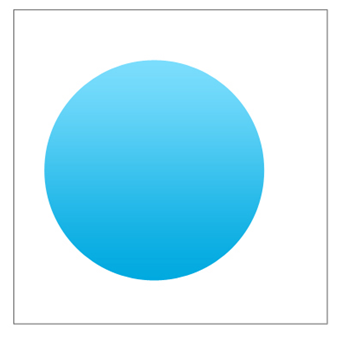 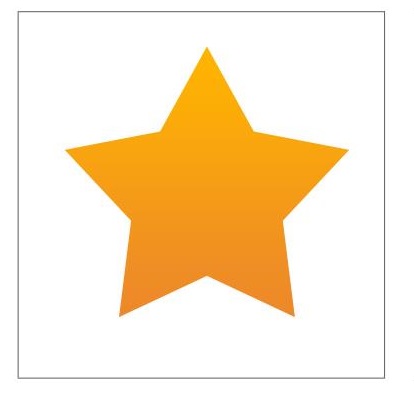 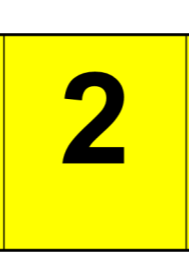 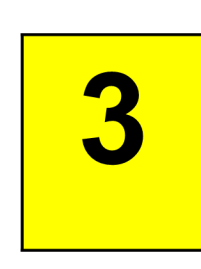 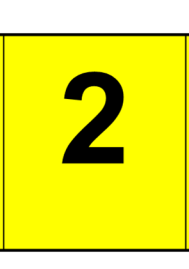 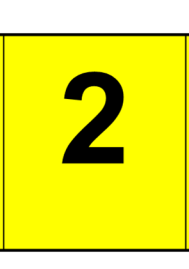 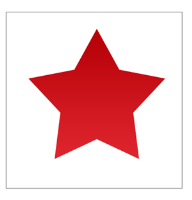 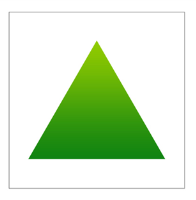 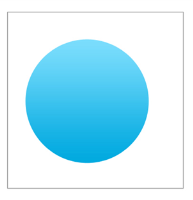 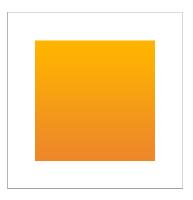 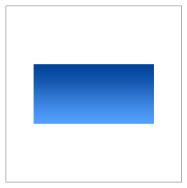 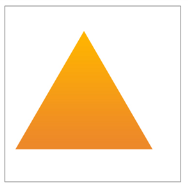 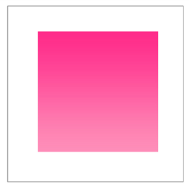 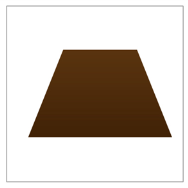 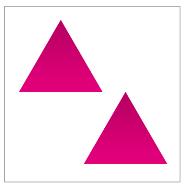 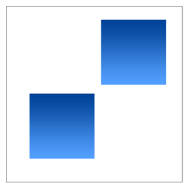 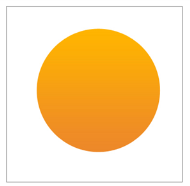 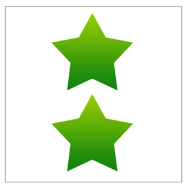